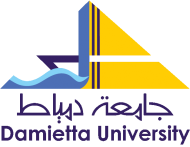 قسم الجغرافية
نظم المعلومات الجغرافيةالفرقة الثالثةكلية التربية
التطبيق الأاول كيفية إنشاء قاعدة بيانات جغرافية
1-تتم عملية الإنشاء فى برنامج   Arccatalog.

2- اختار   new  ثم   folder  ثم اضغط يمين على الملف وقم بتغيير اسم الملف (  Example) والاسم هنا يكون على حسب المشروع.
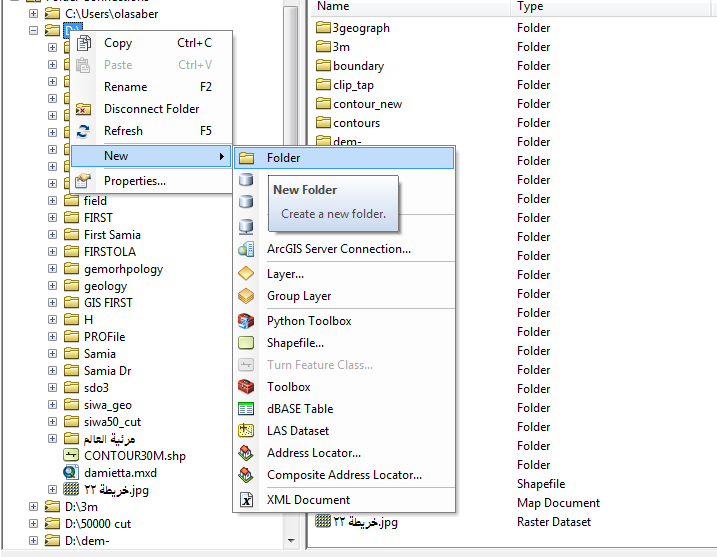 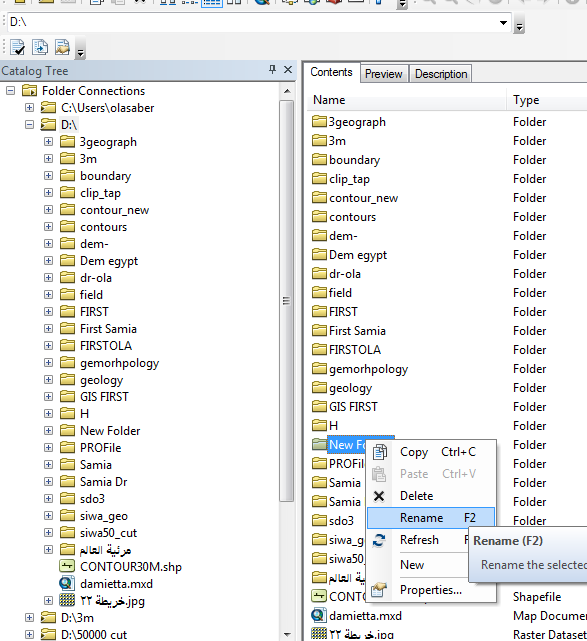 3-ثم على الملف اضغط يمين   R . click ونختار من القائمة المنسدلة  New ثم  Geodatabase وسوف نجد اختيارين لبناء الطبقة :
أ-  personal Geadatabase  وتعرف بقاعدة البيانات  الشخصية وتستخدم عند العمل  الشخصى وامتدادها   mdb 

ب -  File Geodadtabase تعرف بقاعدة بيانات عامة أو ملف قاعدة البيانات حيث تحتوى على العديد من الملفات وامتدادها   gdb وتستخدم فى المشروعات العملاقة.
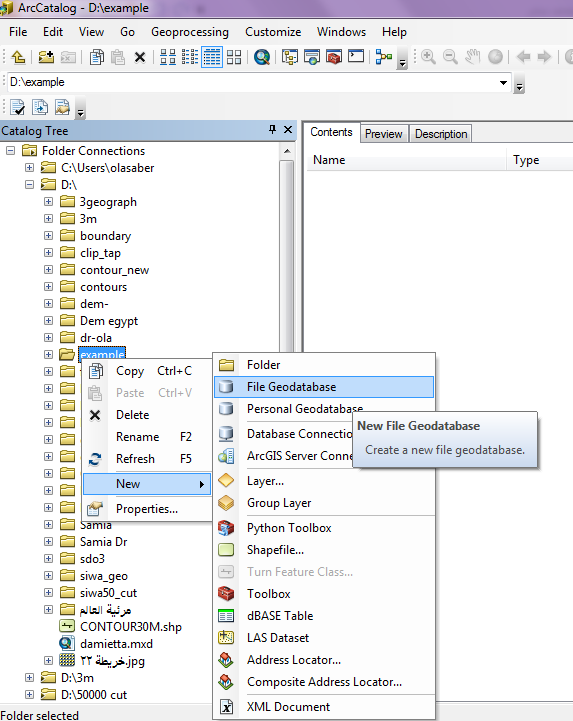 4- انشاء   Dataset من خلال الضغط يمين على   Geodataset وهى تضم مجموعة من الطبقات ذات تعريف جغرافى واحد
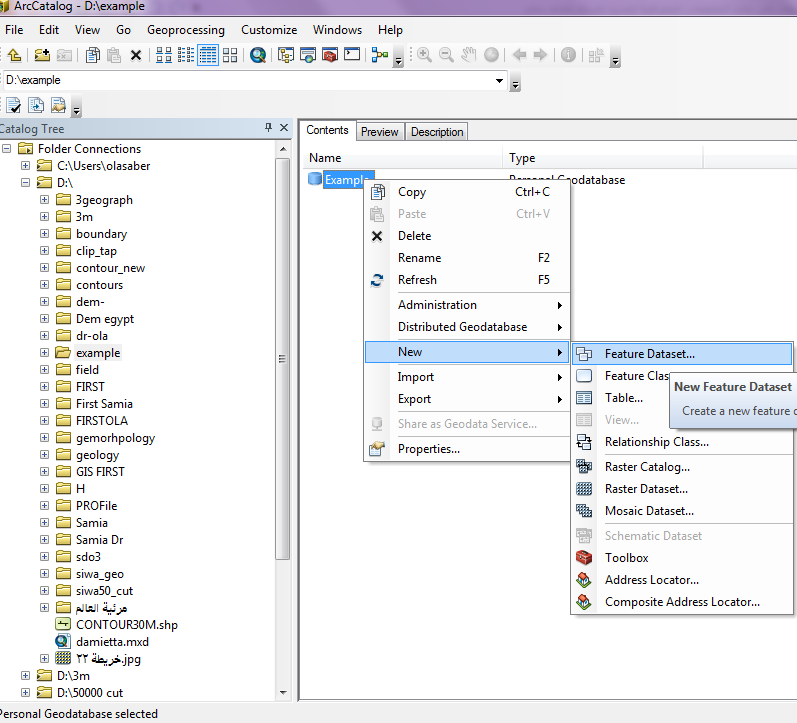 يظهر مربع حوارى خاص بانشاء   feature dataset وبعد كتابة الاسم يتم اختيار   Next
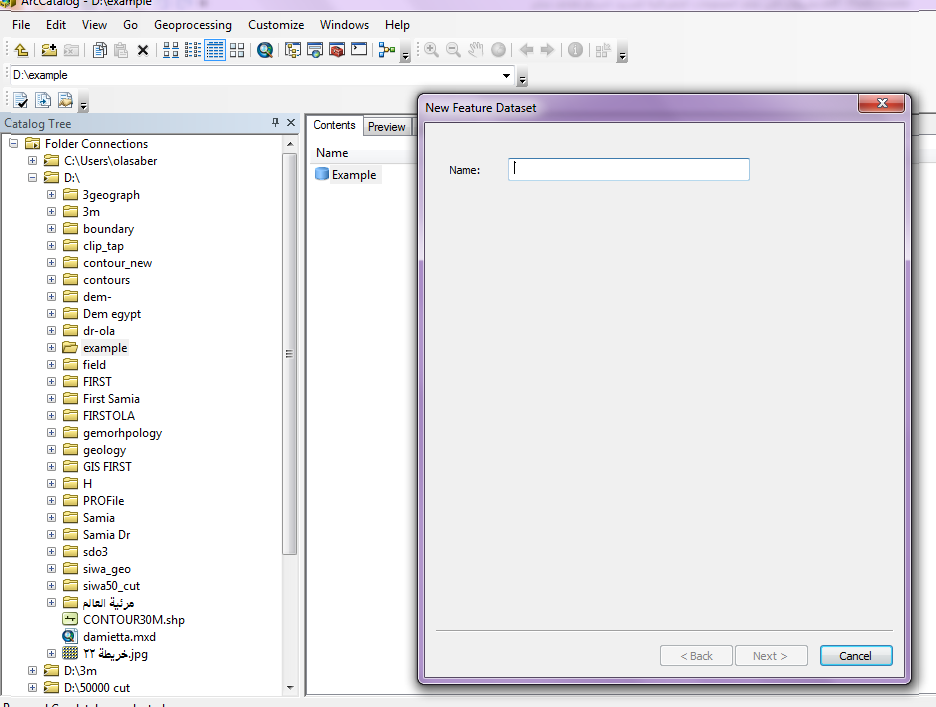 تحديد النطاق الخاص بالتعريف الجغرافى 
 projected coordinate system --- utm--- wgs 1984 ---Zone 36N
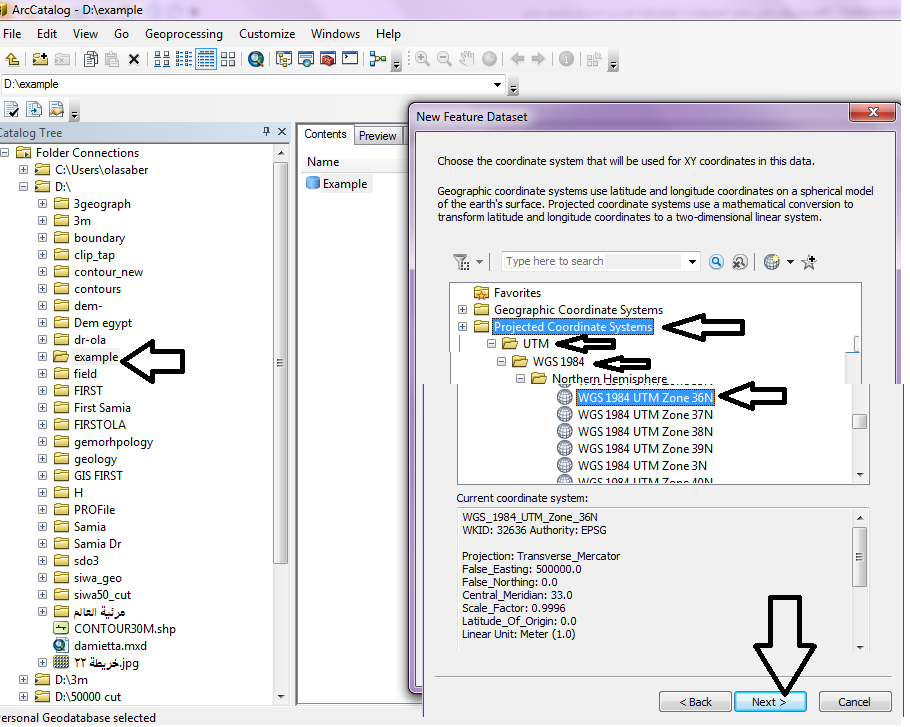 -تظهر صفحة ف تترك كماهى :
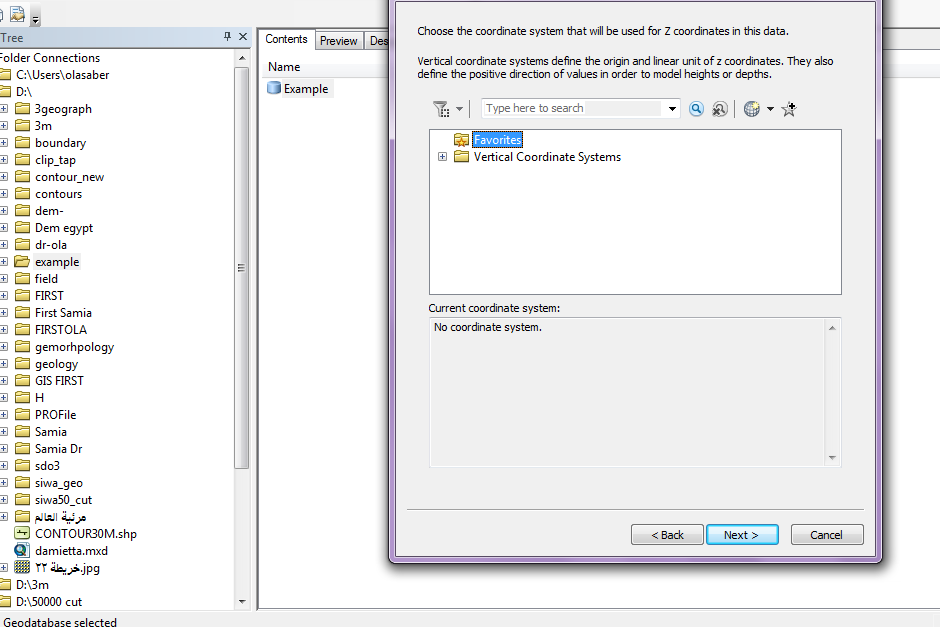 -تظهر صقحة خاصة بالمسافة الفاصلة ويجب ان تكون هذه القيمة اقل مايمكن حتى لايحدث تشويه
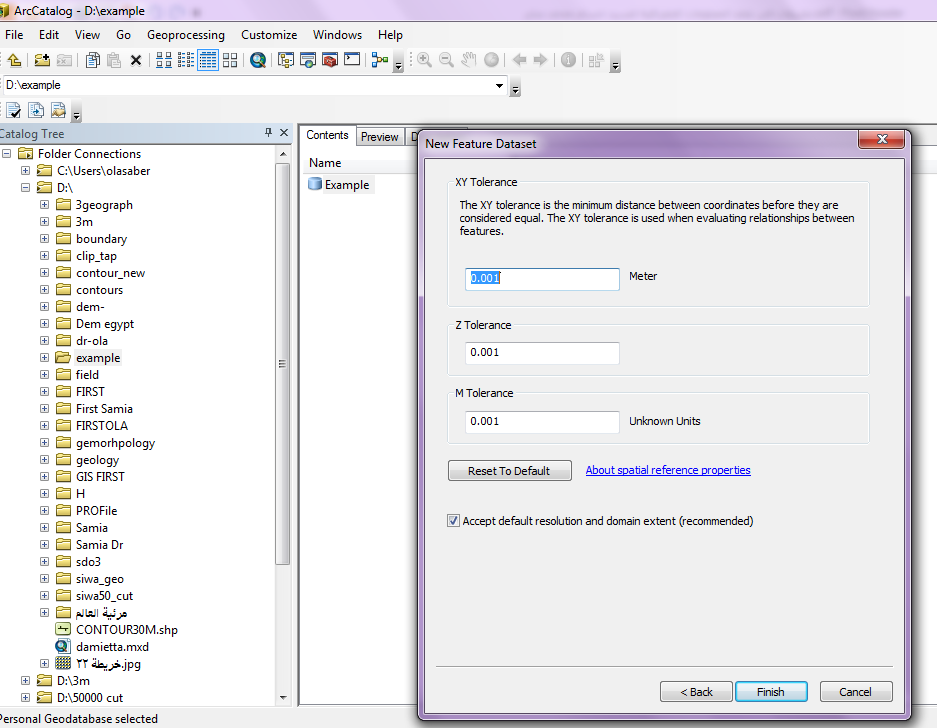 وبذلك تم انشاء قاعدة البيانات
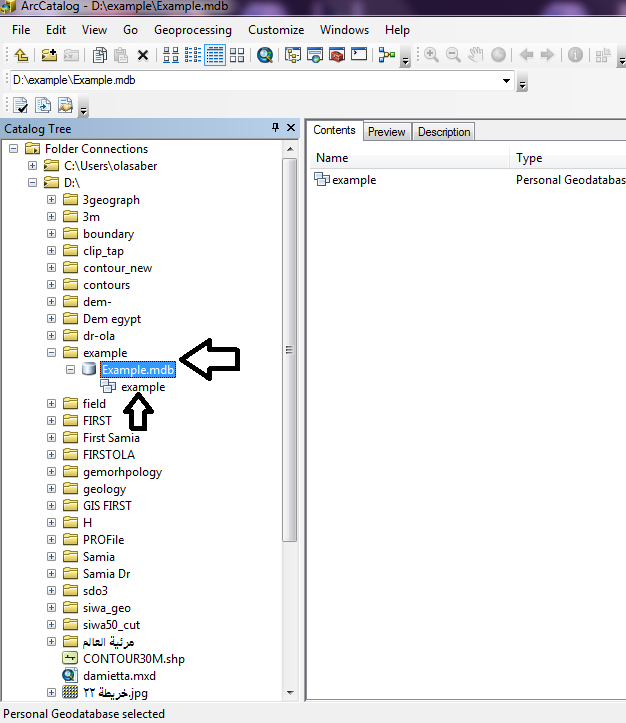 ثم يتم انشاء   Feature classومن المعروف ان الطبقات تكون حسب نوع الظاهرة فهناك ظاهرات )مكانية نقطية و خطية واخرى مساحية(
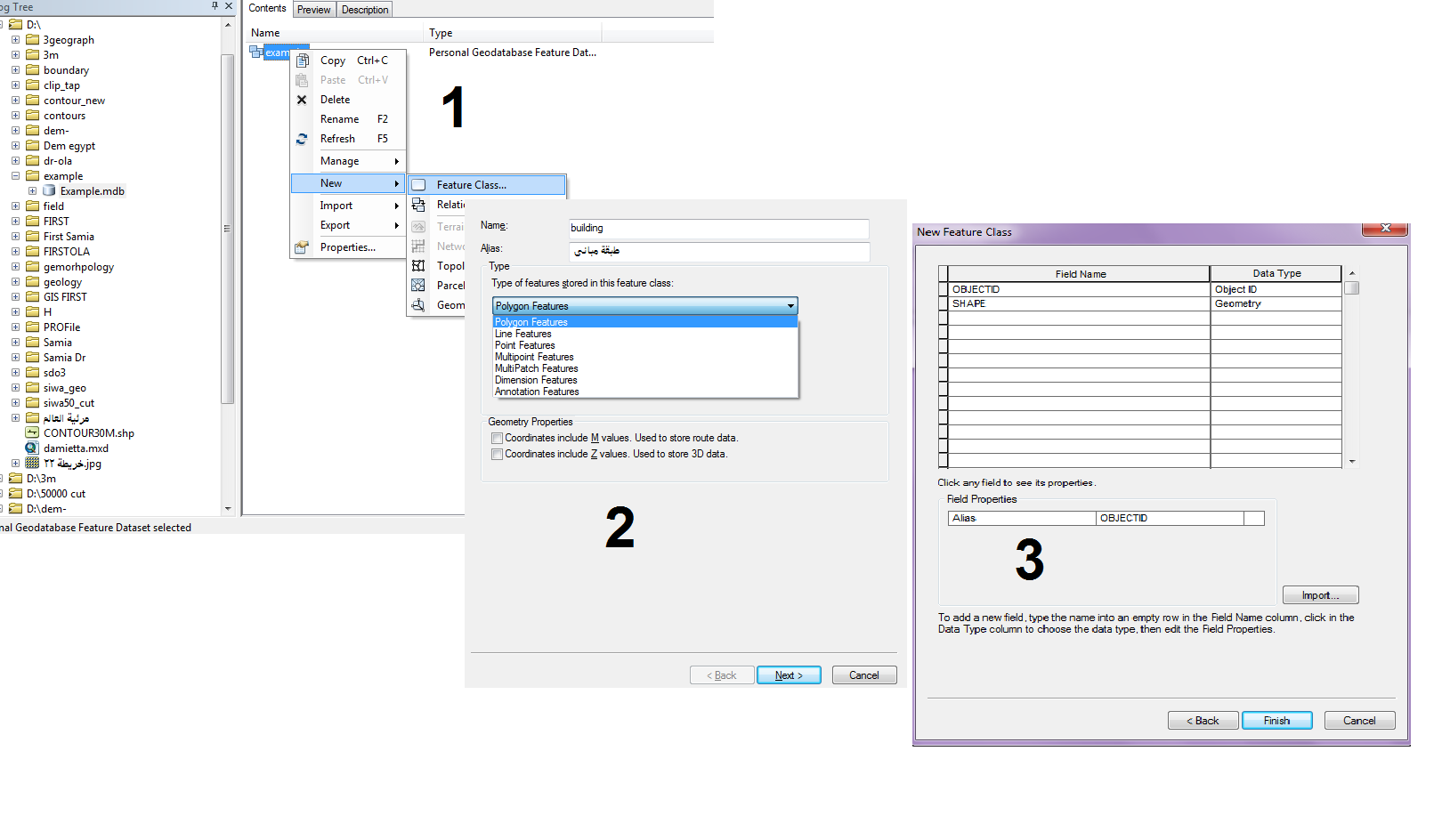 التطبيق الثانى إنشاء طبقة جديدة داخل برنامج   ArcGis مثال عمل طبقة من نوع خط لرسم خريطة كنتورية
تكون خطوات انشاء طبقة جديدة كالتالى :

فتح برنامج   ArcCataloge واختيار الملف ثم الضغط عليه يمين واختيار   Shapefile فتظهر قائمة تبدأ بكتابة الاسم والنوع  كالتالى :
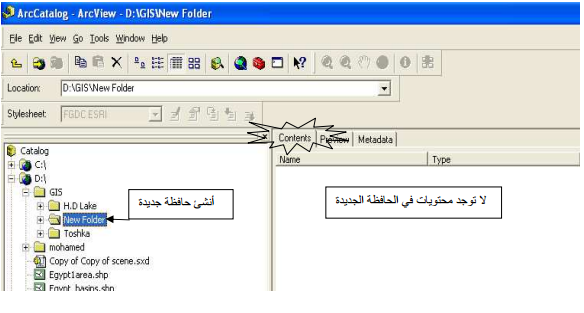 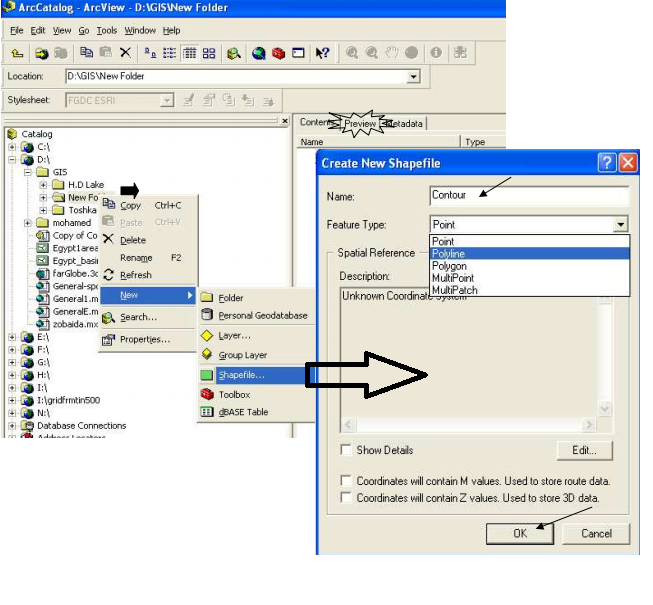 وبعد كتابة اسم الطبقة واختيار نوعها يتم عمل    الارجاع الجغرافى للطبقة كالتالى :
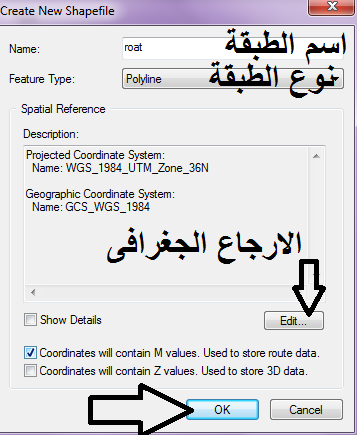 لتغيير خصائص الطبقة كمايلى:
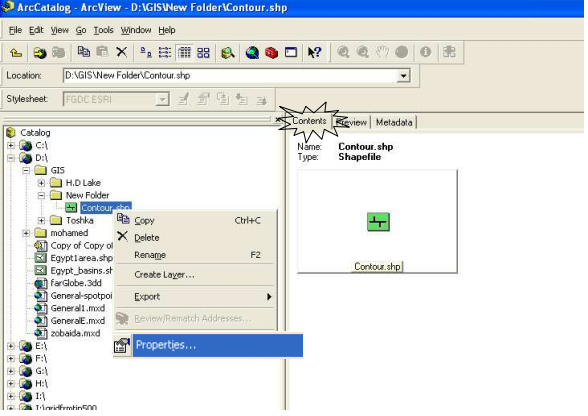 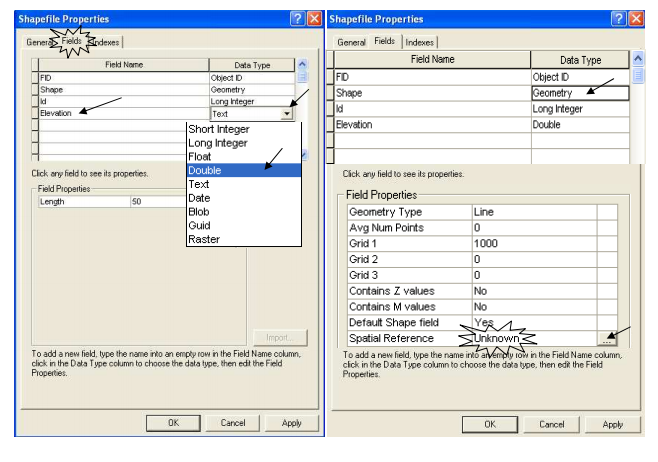 التطبيق الثالث كيفية اضافة حقل فى جدول البيانات
الأعمدة فى البرنامج لها خصائص يتم تحديدها وفقا لمدخلات الحقل فمثلا عند انشاء حقل خاص بأسماء المدارس سوف يكون من نوع   text أما الحقل الخاص بتاريخ انشاء المدرسة سوف يكون من نوع   Data وتلك انواع الحقول ومدخلاتها فى البرنامج:
Short integer عدد صحيح مكون من 5 خانات أو أقل
Long  integer عدد صحيح مكون من 9 خانات أو أقل
Float عدد مكون من 7 خانات منها 3 خانات عشرية.
  Doubleعدد مكون من 14خانات منها 5خانات عشرية.
Text يشير الى سلسلة من الحروف أو الأرقام
 Data يشير إلى التاريخ أو الوقت
تمرين : قم بانشاء حقل لاضافة اسماء المدراس
يتم فتح الجدول الوصفى من أيقونة   table option
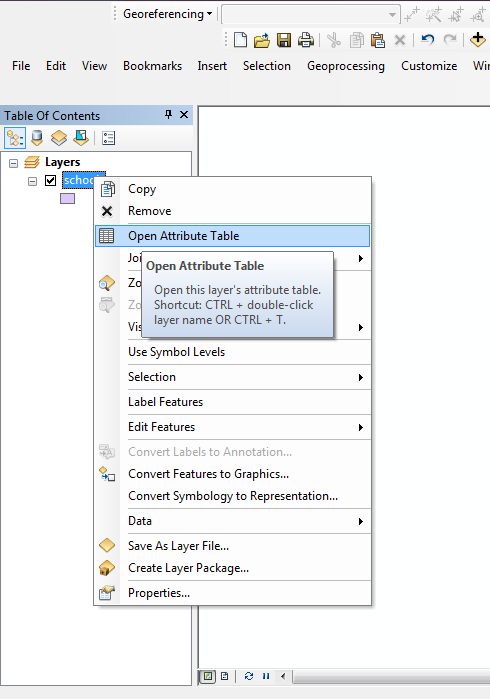 نختار   add field ونضيف اسم الحقل الأول وليكن اسم المدرسة ومن نوع   Text
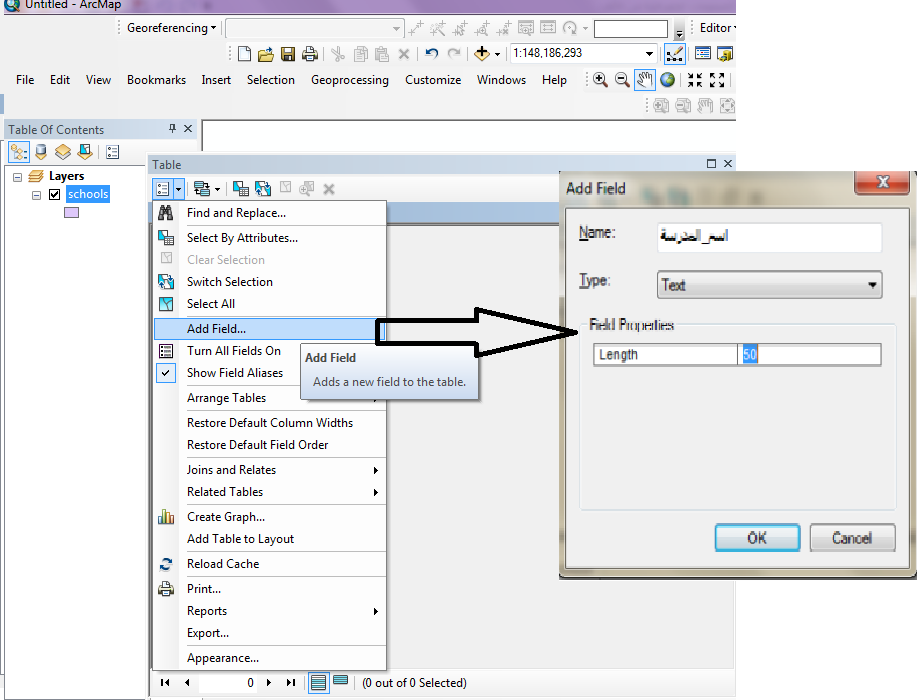